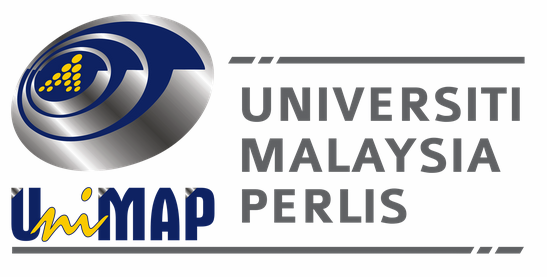 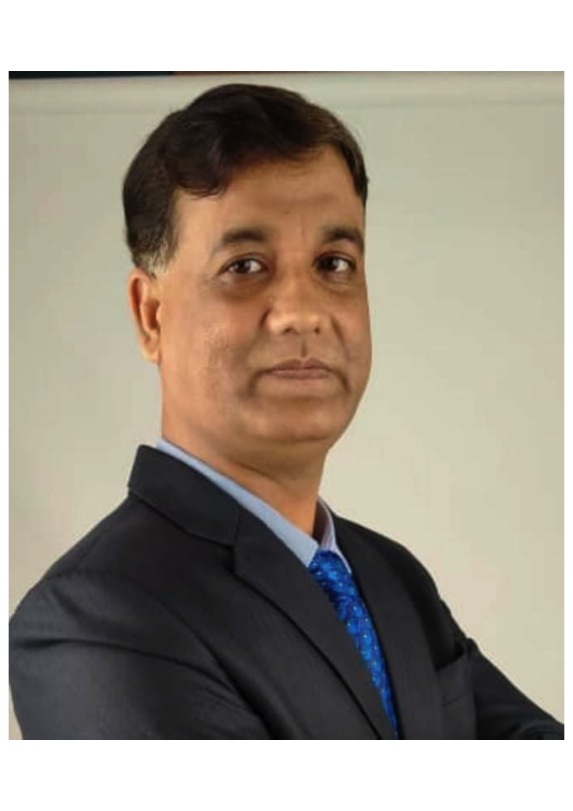 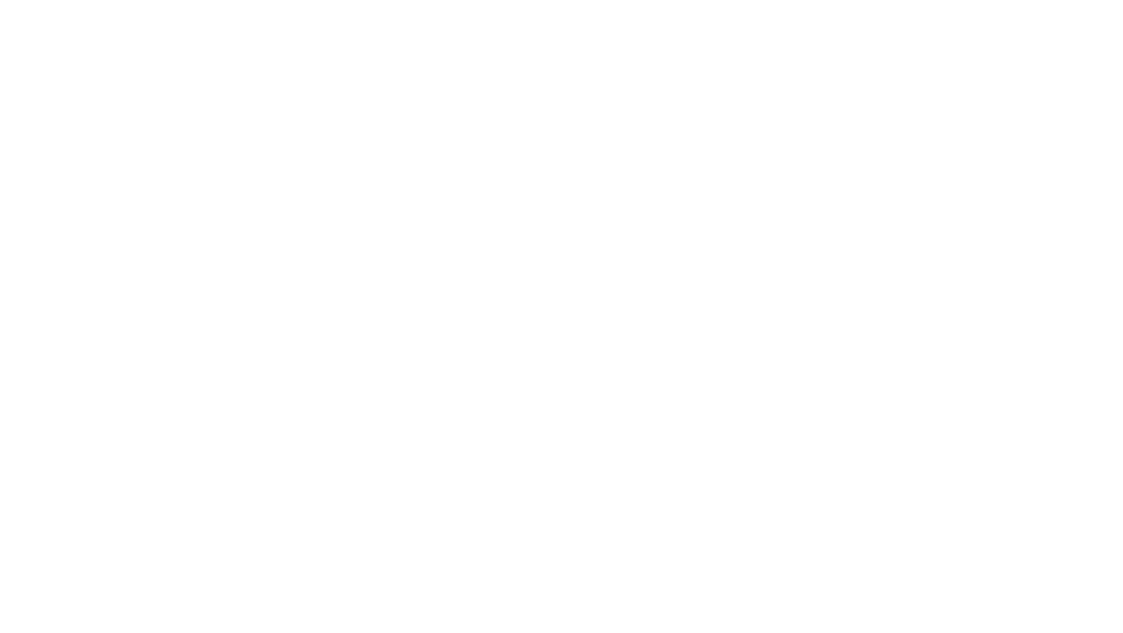 INTERNATIONAL FLOW OF FUNDS
PROFESSOR DR. MD. AMINUL ISLAM
FACULTY OF APPLIED AND HUMAN SCIENCES
UNIVERSITI MALAYSIA PERLIS


amin@unimap.edu.my

WhatsApp: +60164049087

MY YOUTUBE CHANNEL:
PLATFORM FOR RESEARCH AND DEVELOPMENT
Knowledge  		                          Sincerity  			Excellence                       		UniMAP
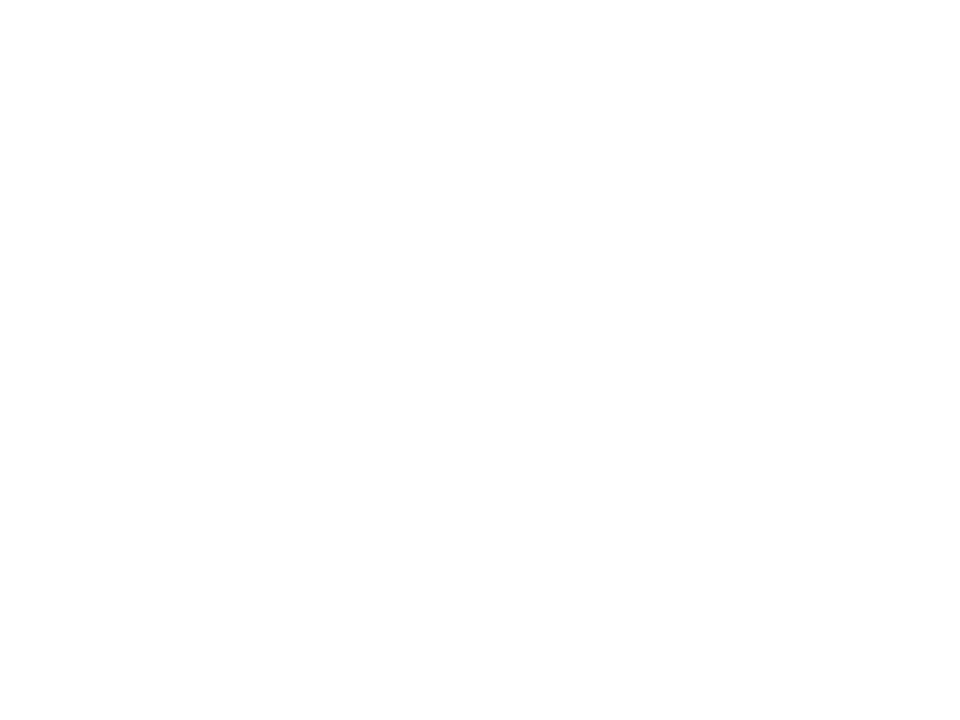 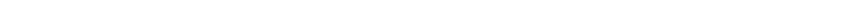 After this session participants will be able to:
Explain the key components of the balance of payment
Explain how international trade flows are influenced by economic factors and other factors
Explain how international capital flows are influenced by country characteristics
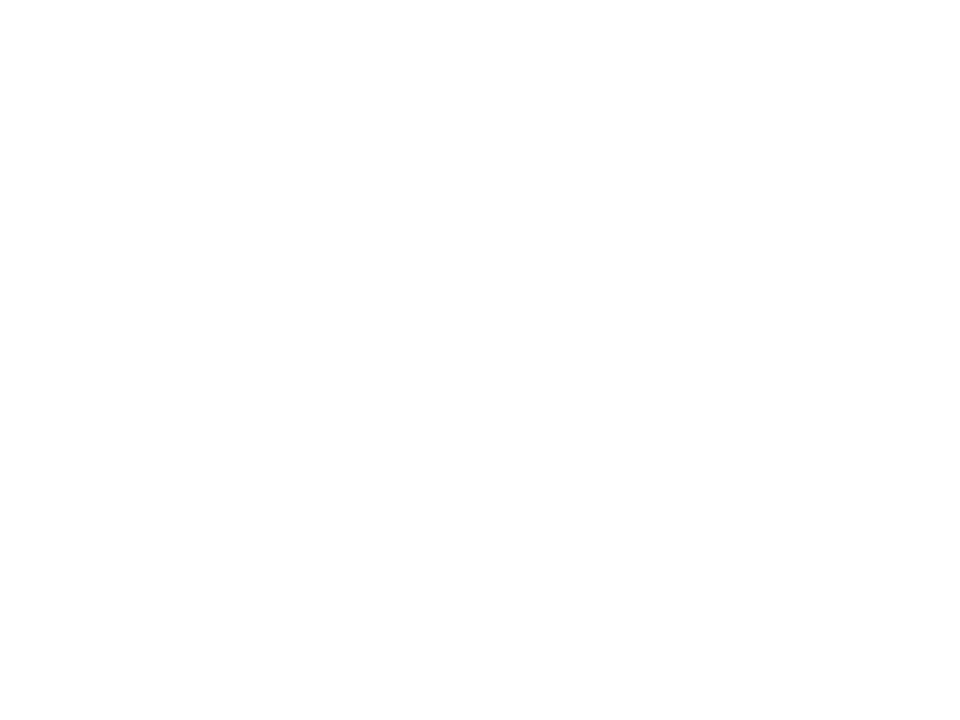 Introduction
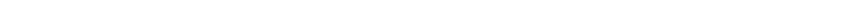 Global tendencies and movements in the world are great challenges and also important opportunities for individual economies. 
Globalization of the markets and the internationalization of the production present the most significant features of the world economic development during the last decades. 
Globalization impacts have changed the rules of the world competition.
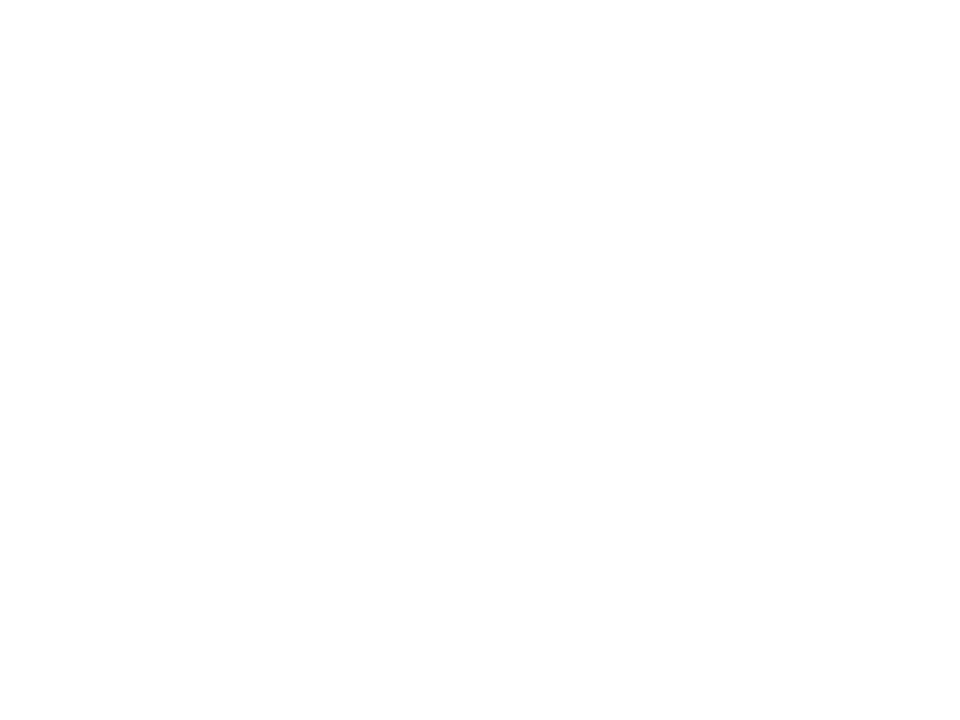 Introduction
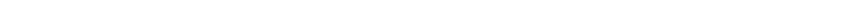 Global strategy is based on the search of the balance between the local adaptation and global standardization.
Growth of the international trade has been influenced by many factors followed-up on globalization, such as the development of the technology, governments decisions, institutions activities, consumers behaviour, increasing competition, new trade agreements, etc.
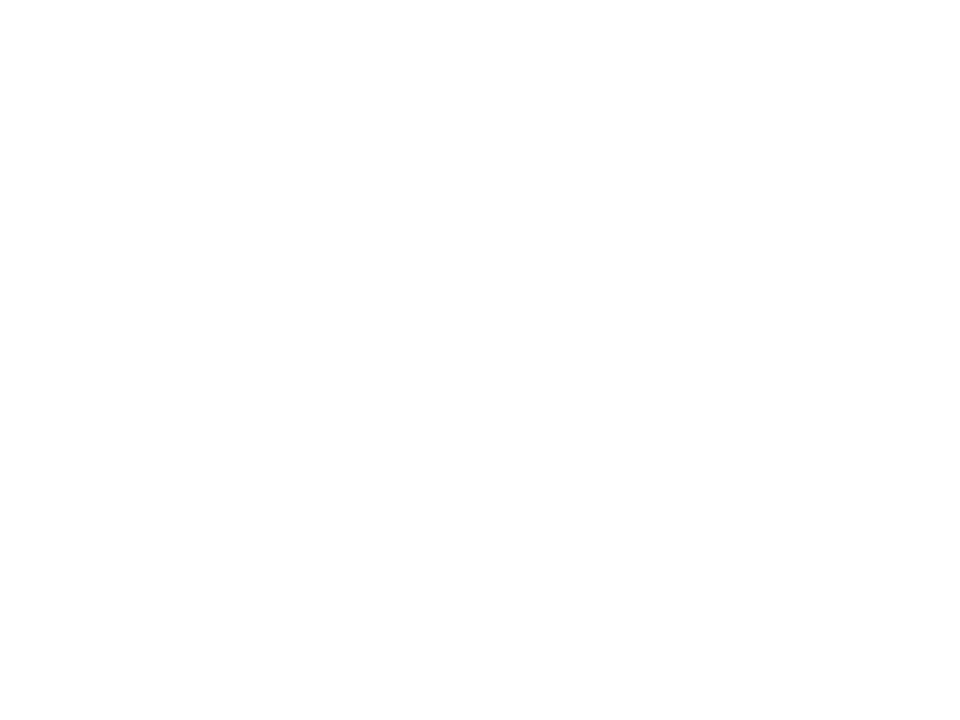 Balance of Trade
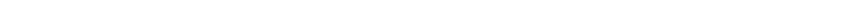 Balance of trade is defined as a nation's net exports, or its exports minus imports.

When exports exceed imports, the nation has a trade surplus, and when imports exceed exports, the nation has a trade deficit.

International trade is largely affected by the demand for a nation's goods and services.

Exporting is defined as the sale of products and services in foreign countries that are sourced or made in the home country.

Importing refers to buying goods and services from foreign sources and bringing them back into the home country. Importing is also known as global sourcing.
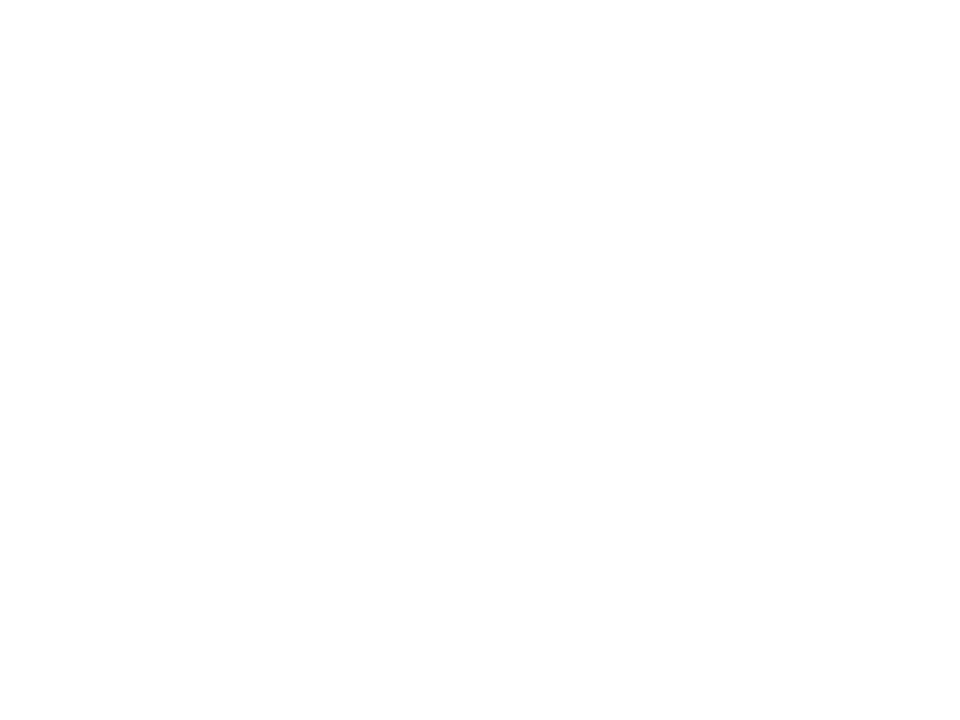 Balance of Payments
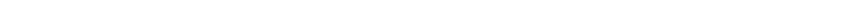 BOP is the Summary of transactions between domestic and foreign residents for a specific country over a specified period of time.

Current Account: 
Summary of flow of funds due to purchases of goods or services or the provision of income on financial assets.

Payments for merchandise and services
Factor income payments
Transfer payments
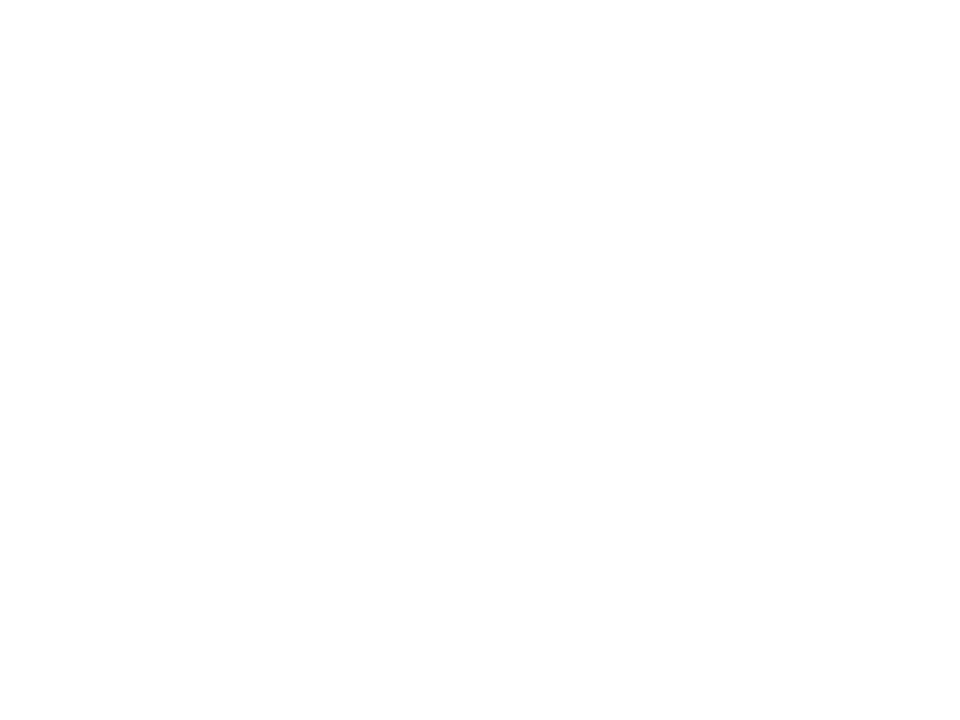 Balance of Payments
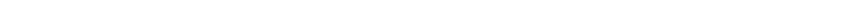 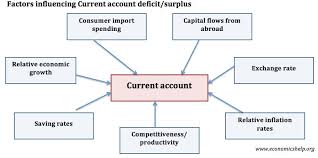 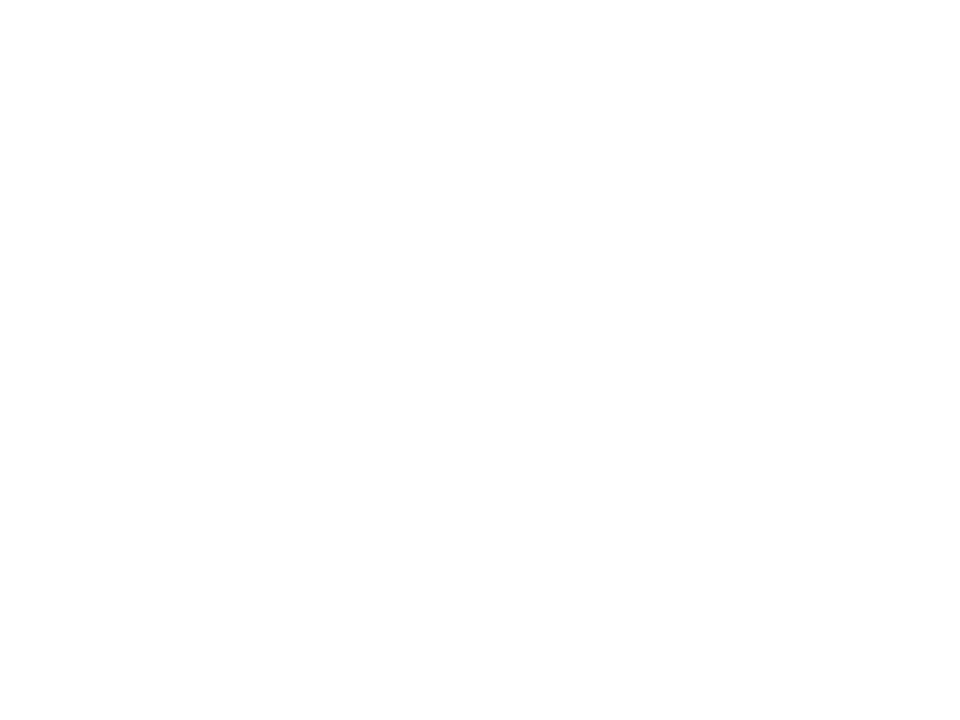 Capital and Financial Accounts
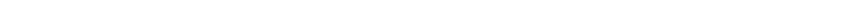 Capital Account: 
Summary of flow of funds resulting from the sale of assets between one specified country and all other countries over a specified period of time.

Direct foreign investment
Portfolio investment
Other capital investment
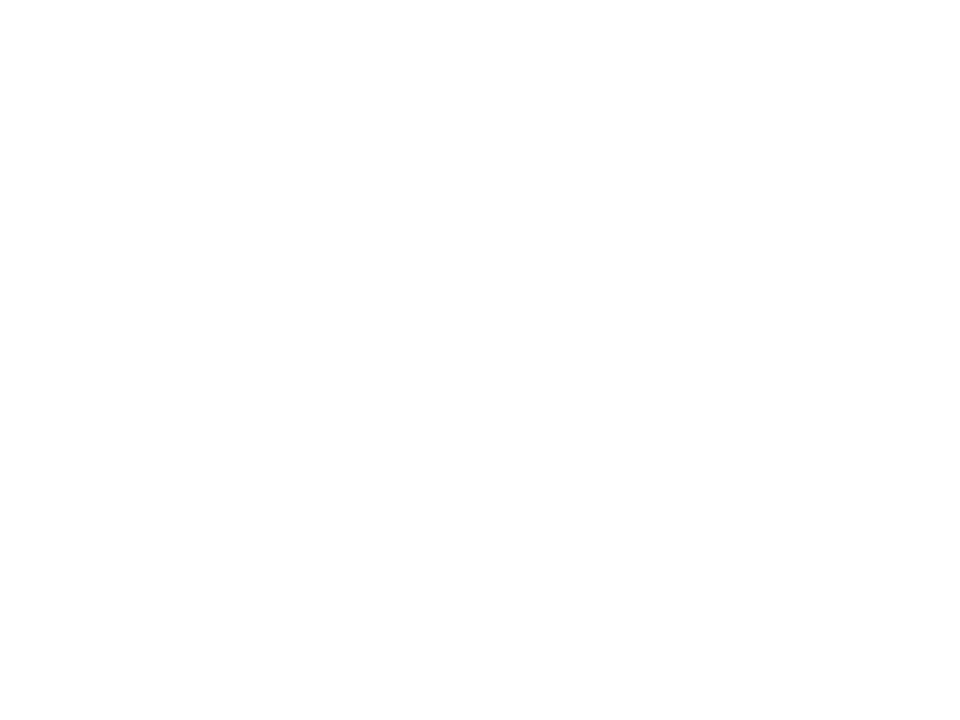 FOREIGN TRADE STATISTICS OF BANGLADESH 2019-20
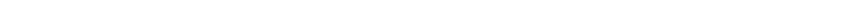 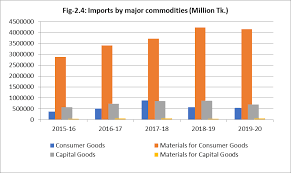 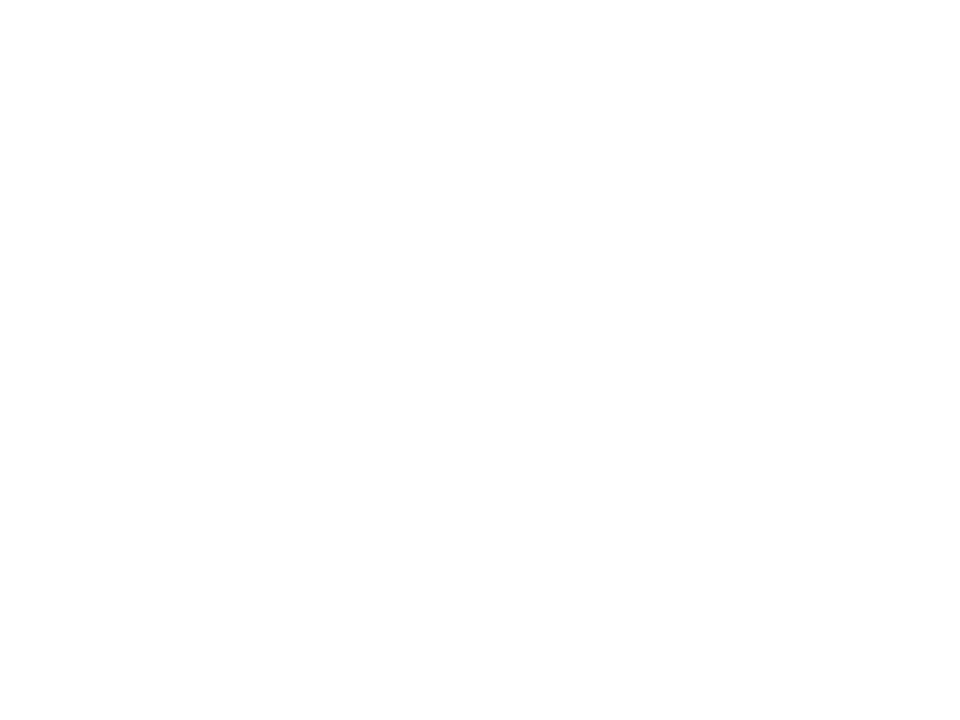 FOREIGN TRADE STATISTICS OF BANGLADESH 2018-19
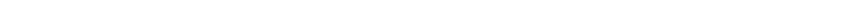 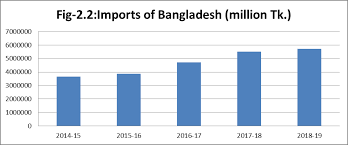 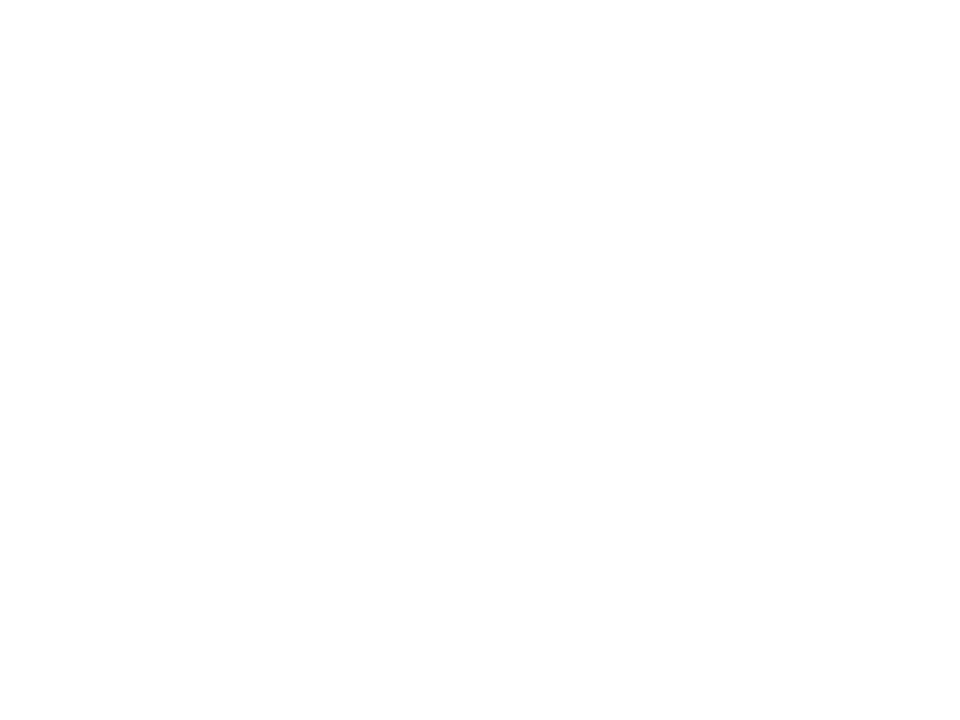 Over 71% Bangladesh's exports limited to only 10 countries (As of 2019)
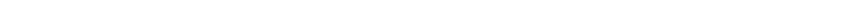 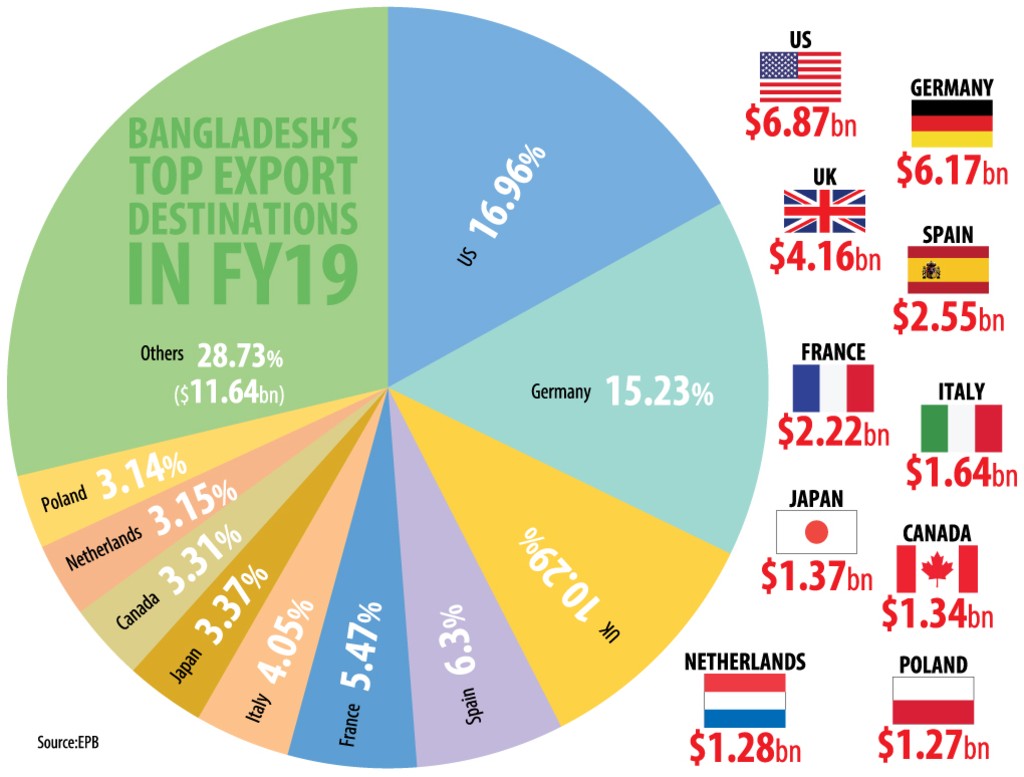 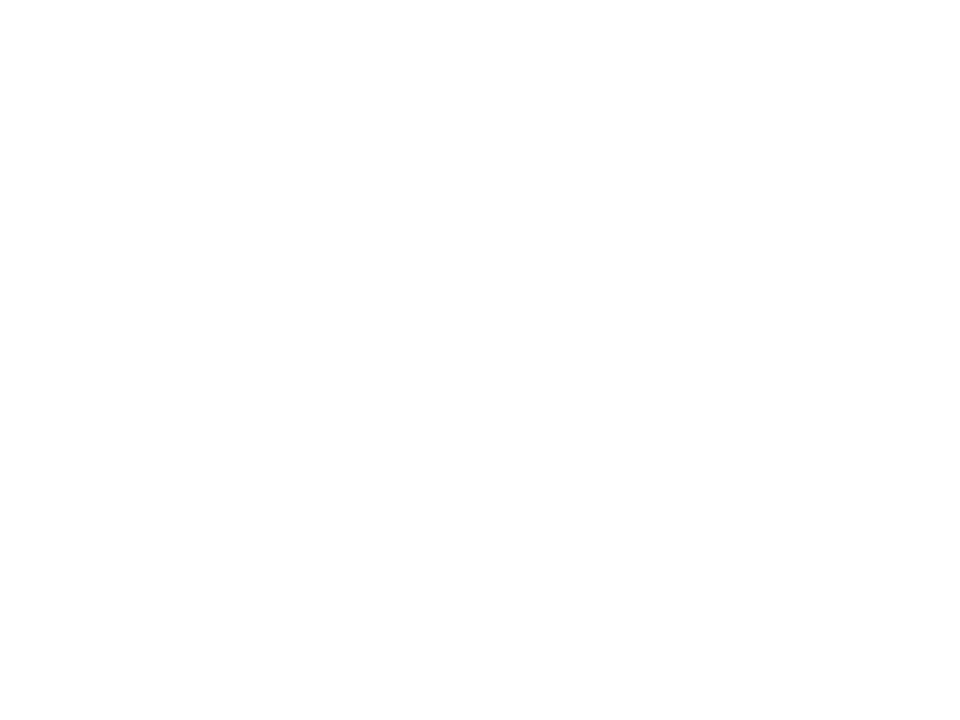 Bangladesh’s Trade with India
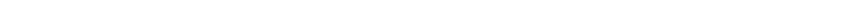 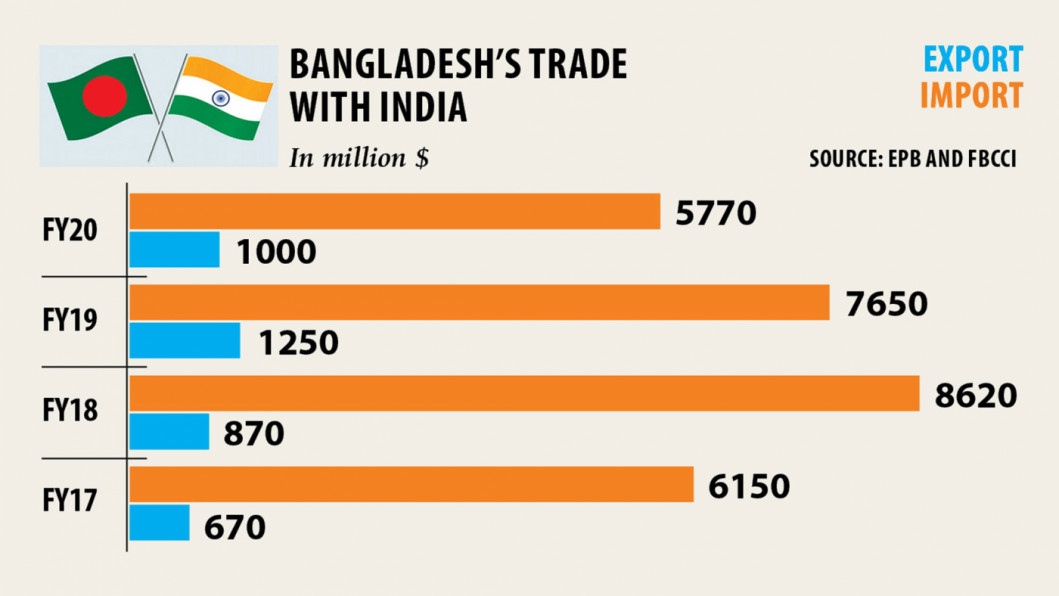 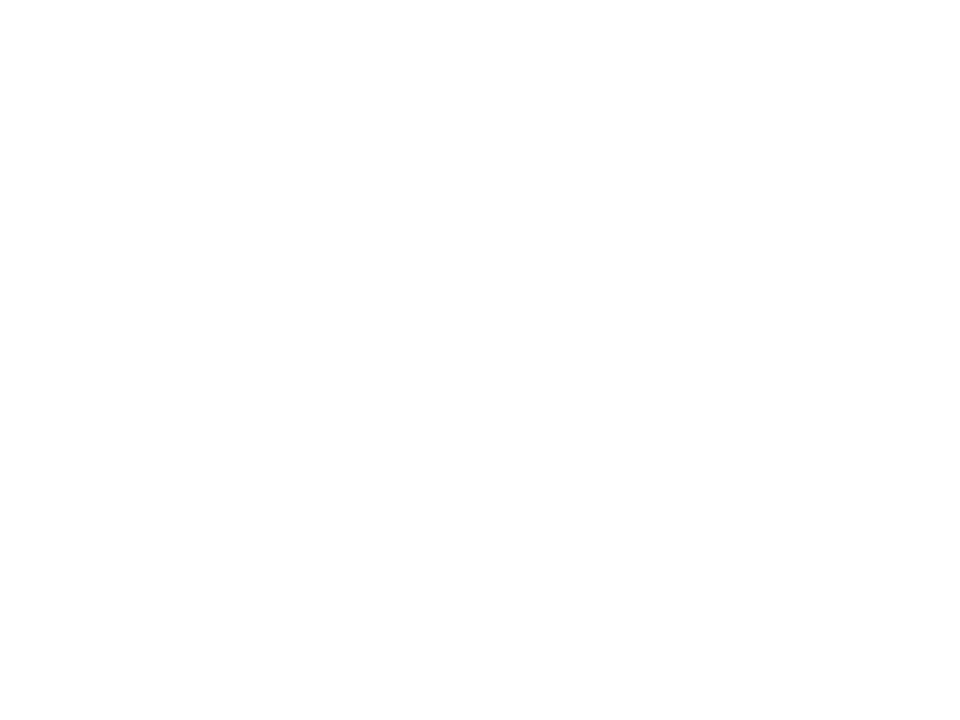 Bangladesh’s Trade with India
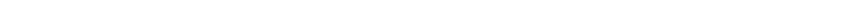 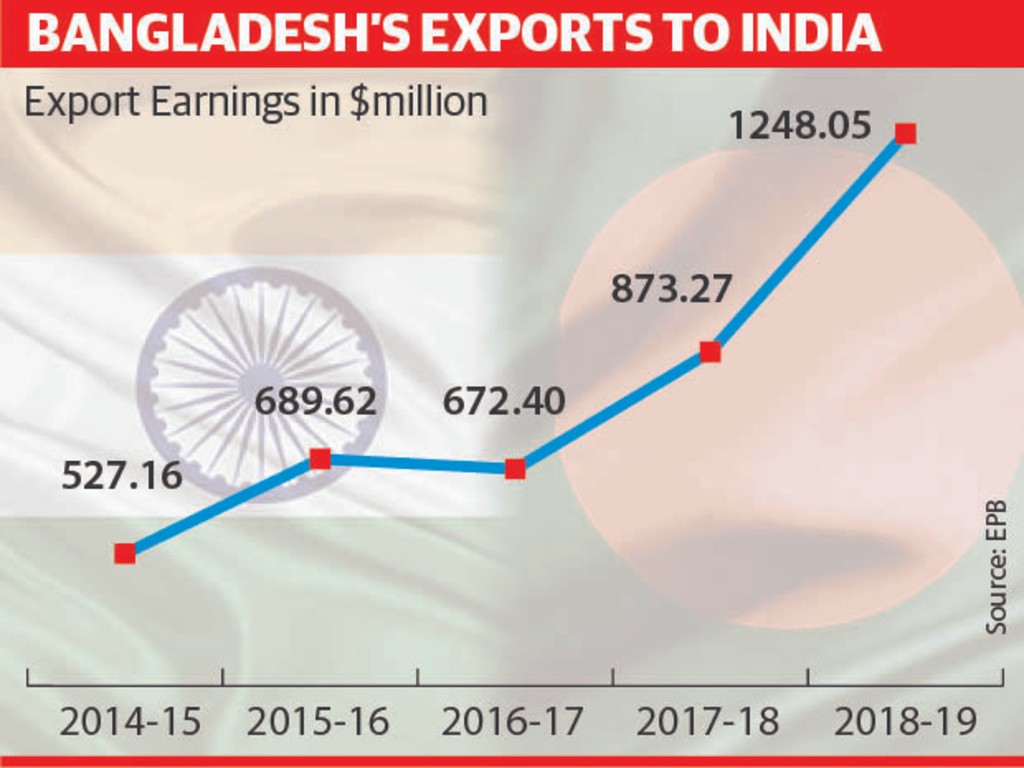 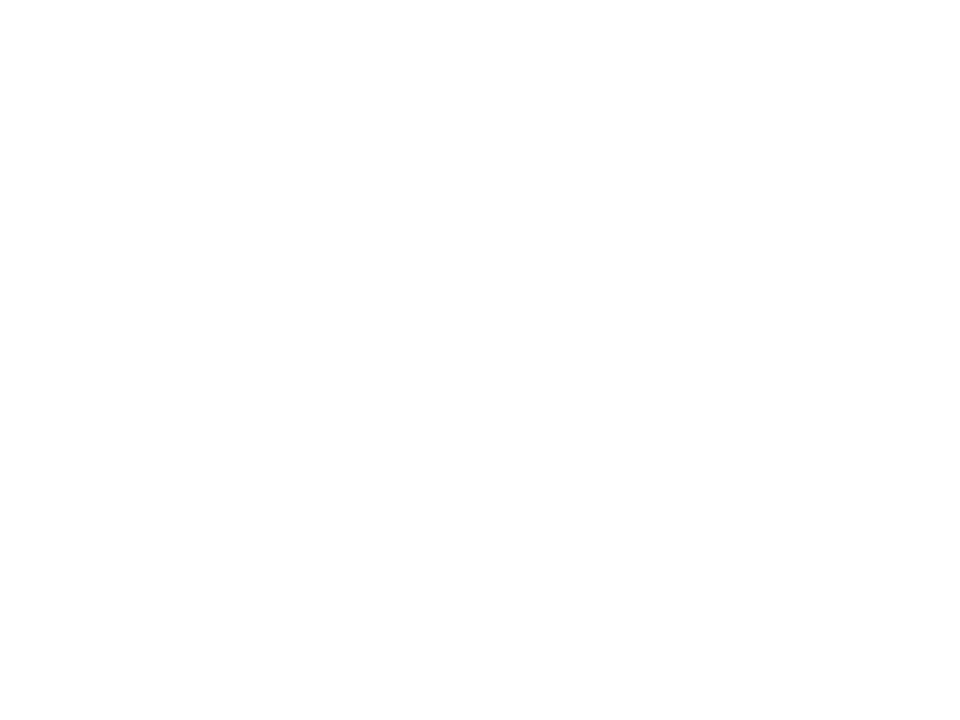 Exports and Imports With China)
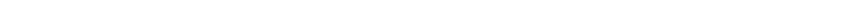 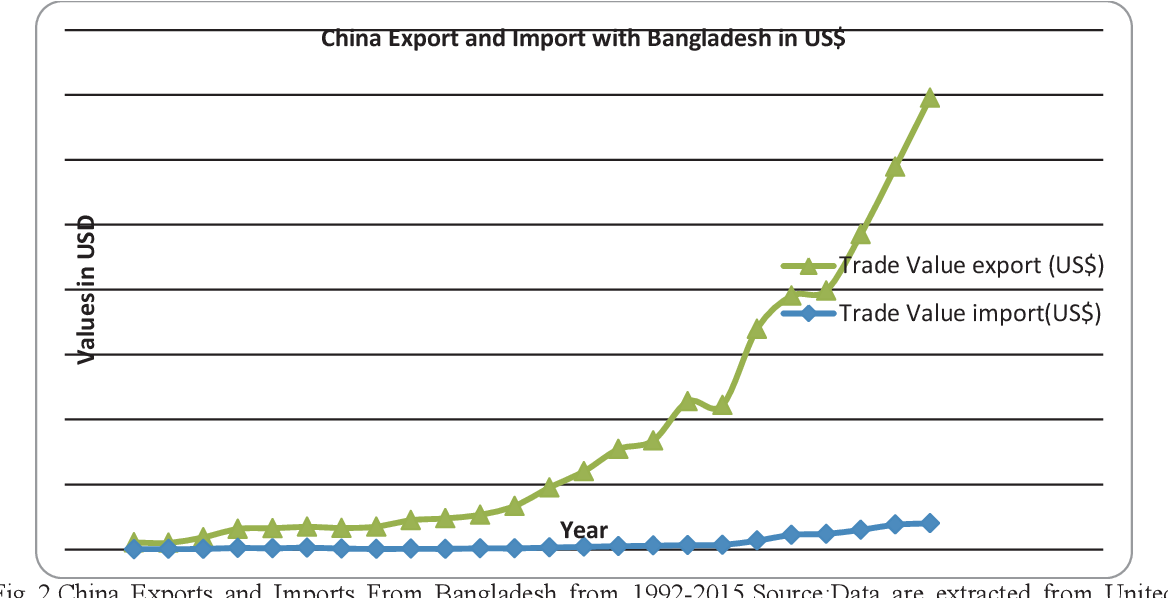 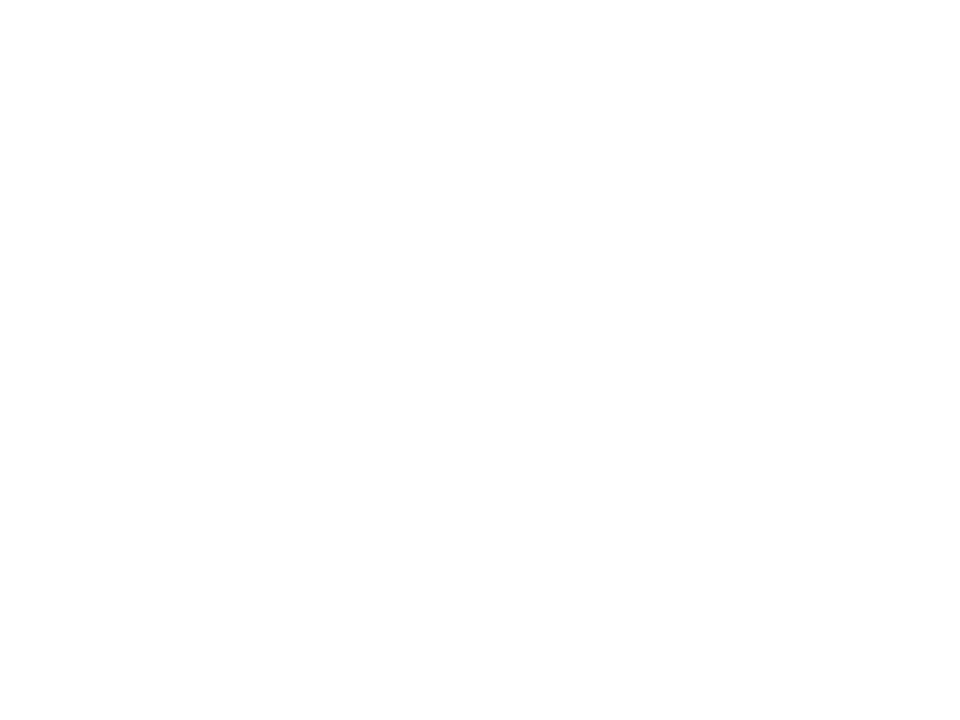 Exports and Imports (USA)
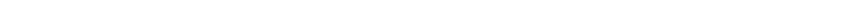 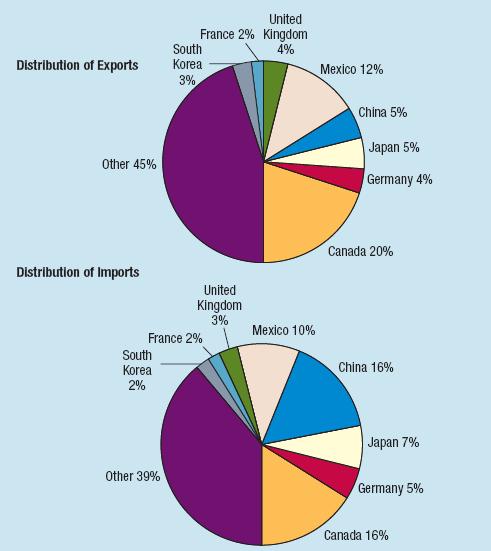 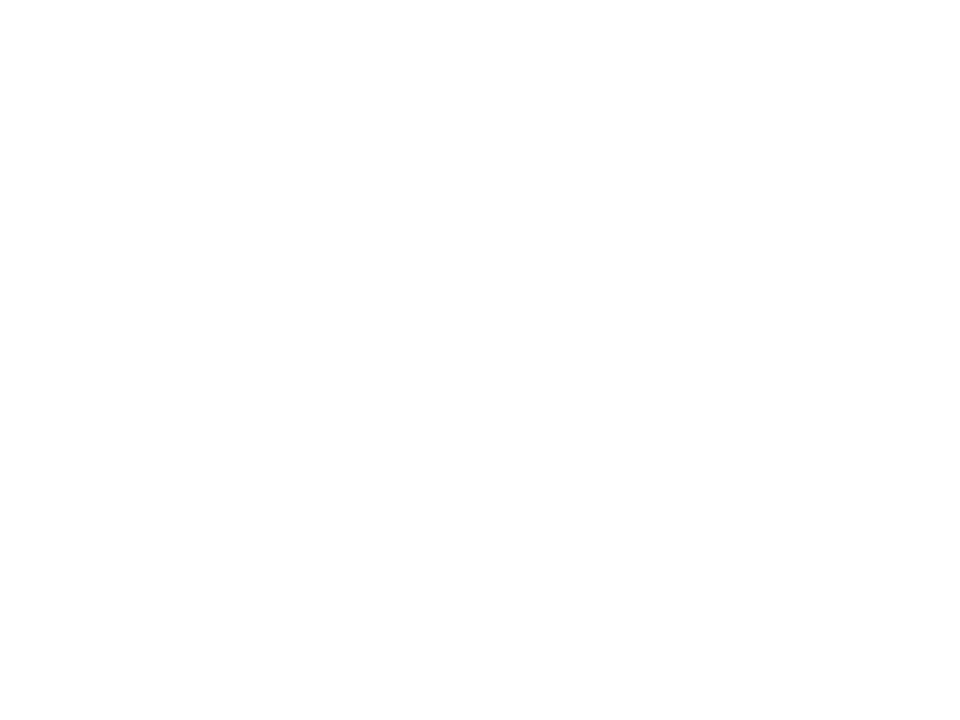 International Trade Flows (USA)
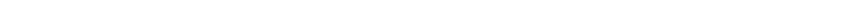 Distribution of U.S. Exports and Imports: Canada, China, Mexico, and Japan are the key exporters to the United States.

U.S. Balance-of-Trade Trend: value has grown substantially over time.

Impact of Huge Balance-of-Trade Deficit: could lead to higher U.S. unemployment but increases competition leading to more efficient production.
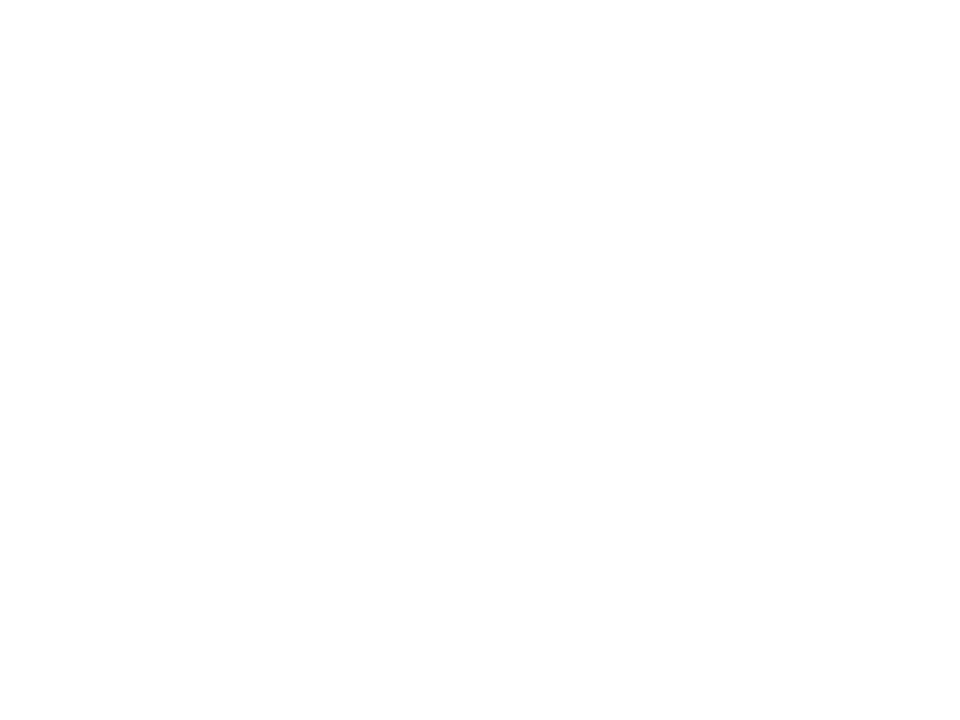 Events That Increased International Trade
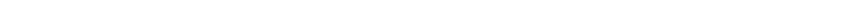 Removal of the Berlin Wall
Single European Act of 1987
North American Free Trade Agreement (NAFTA)
General Agreement on Tariffs and Trade (GATT)
Inception of the Euro
Expansion of the European Union
Other Trade Agreements
Containerisation. The costs of ocean shipping have come down, due to
     containerisation, bulk shipping, and other efficiencies
Technological change
Economies of scale
Differences in tax systems
Less protectionism
Growth Strategies of Transnational and Multinational Companies.
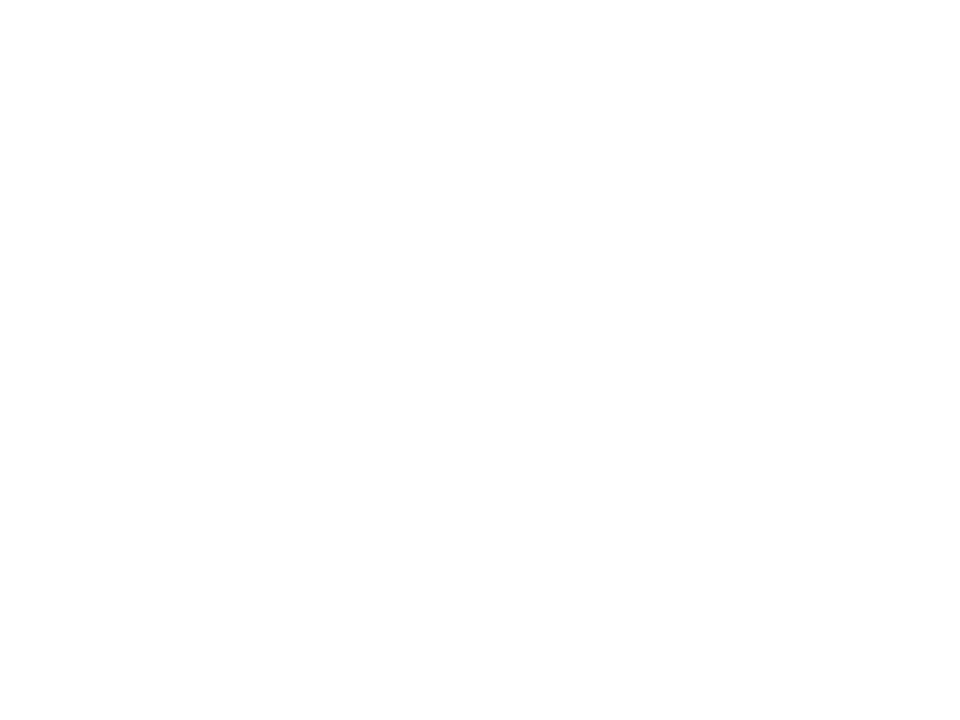 Trade Frictions - Examples
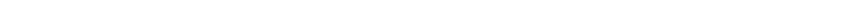 Environmental restrictions
Labor laws
Bribes
Government subsidies
Tax breaks
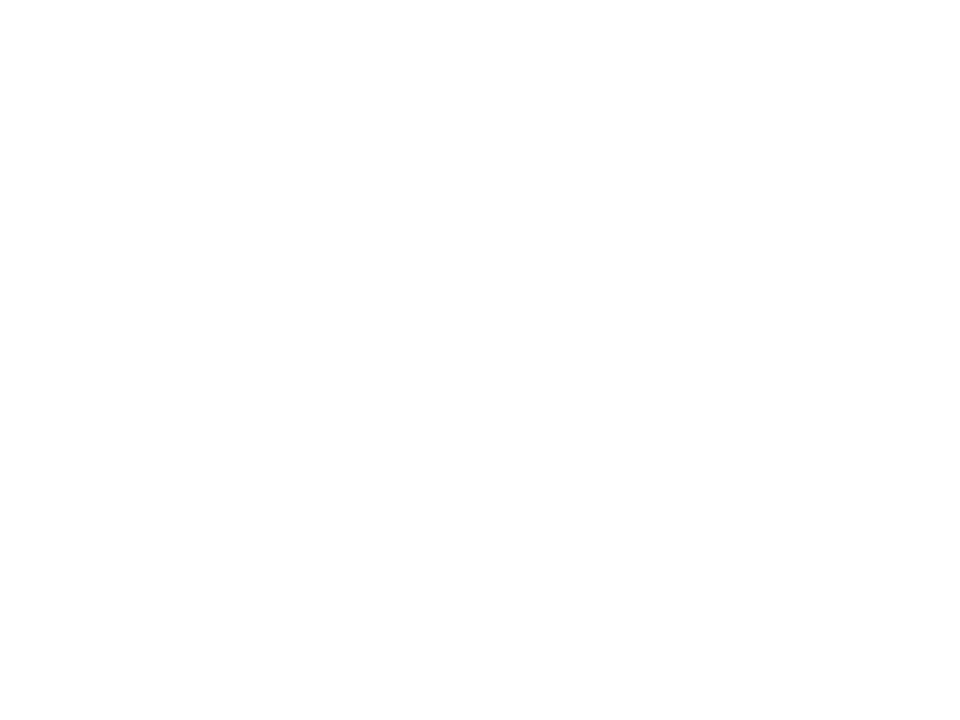 Trade Policies
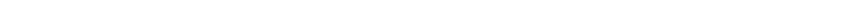 Using the exchange rate as a policy
Outsourcing
Managerial decisions about outsourcing
Using trade policies for security reasons
Using trade policies for political reasons
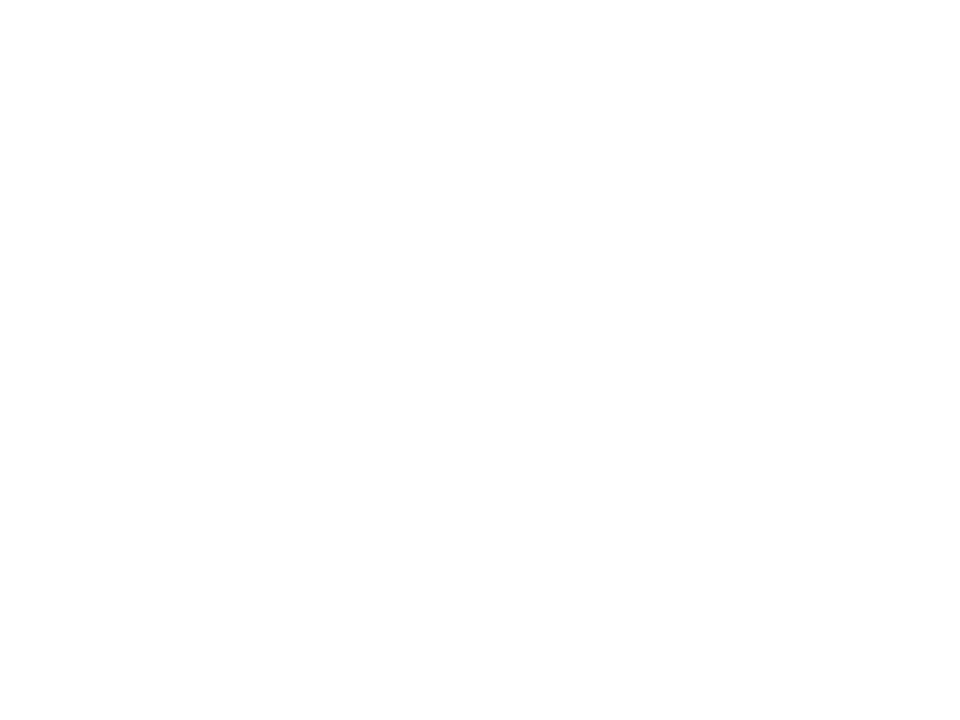 Factors Affecting International Trade Flows
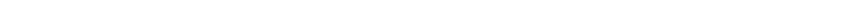 Inflation: current account decreases if inflation increases relative to trade partners.
National Income: current account decreases if national income increases relative to other countries.
Government Policies
Subsidies for exporters
Restrictions on imports
Lack of restriction on piracy
Exchange Rates: current account decreases if currency appreciates relative to other currencies
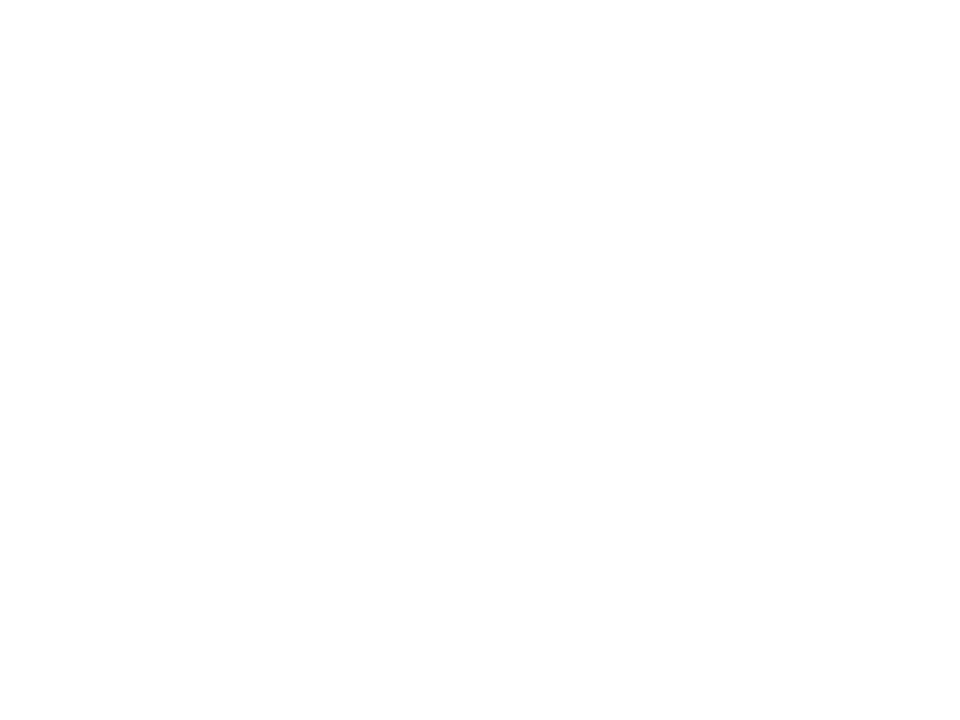 Limitations of a Weak Home Currency Solution
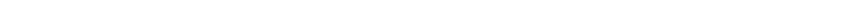 Counterpricing by competitors
Impact of other weak currencies
Prearranged international transactions
Intracompany trade
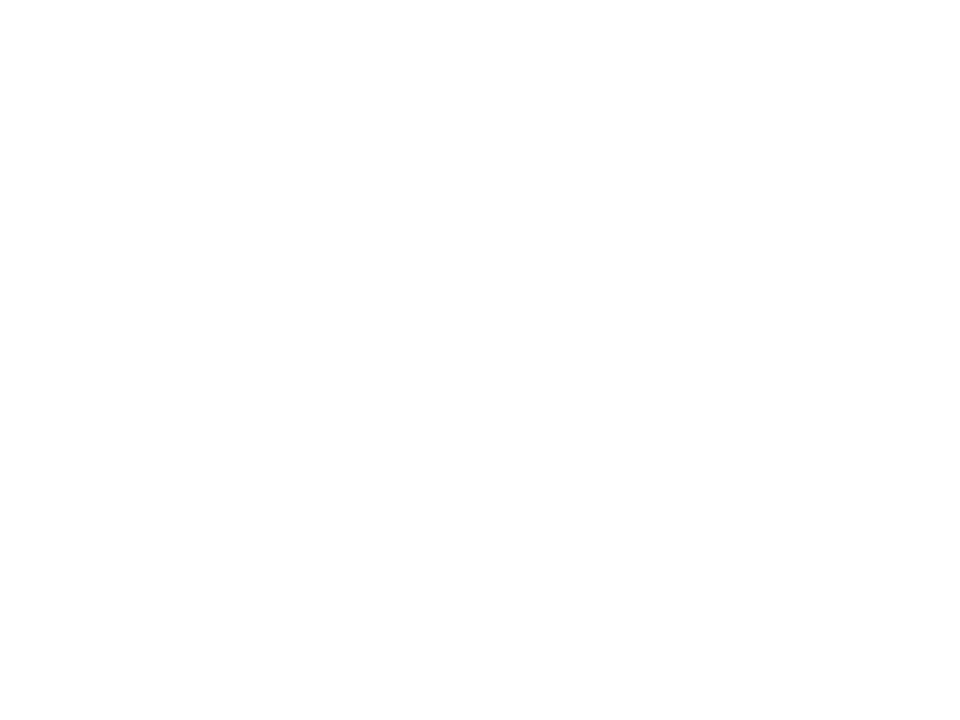 Distribution of Global DFI across Regions in 2007-2008
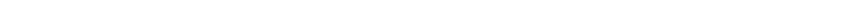 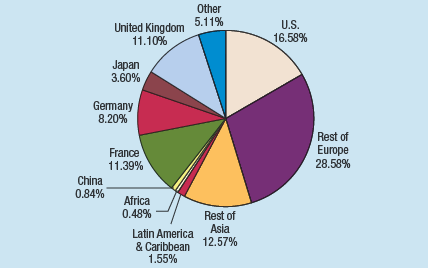 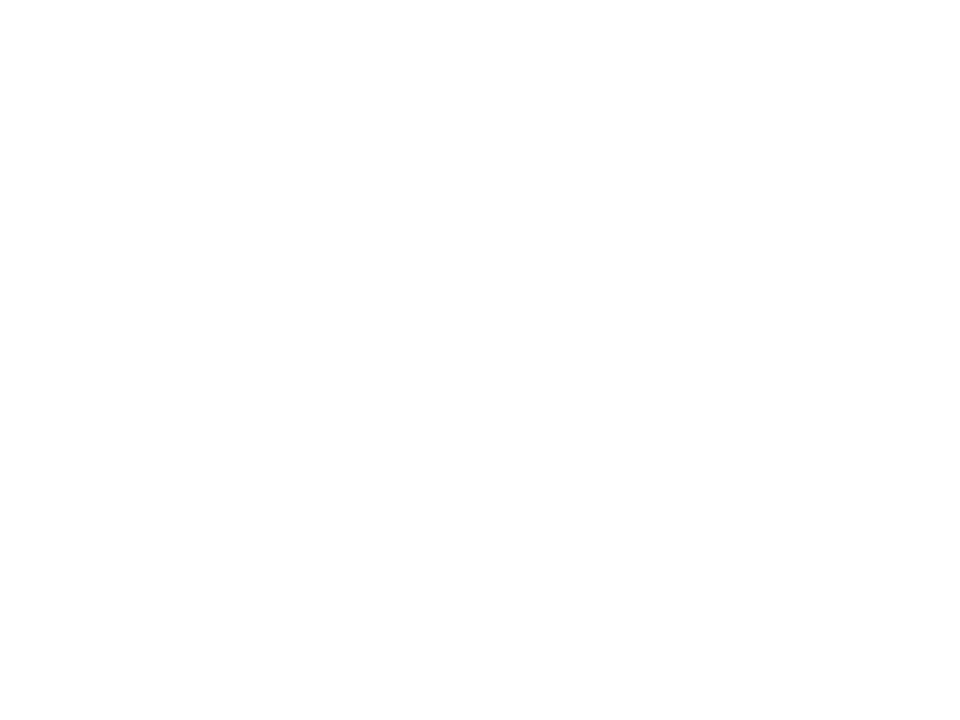 Factors Affecting International Portfolio Investment
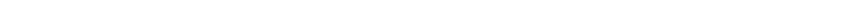 Tax rates on Interest or Dividends
Interest Rates
Exchange Rates
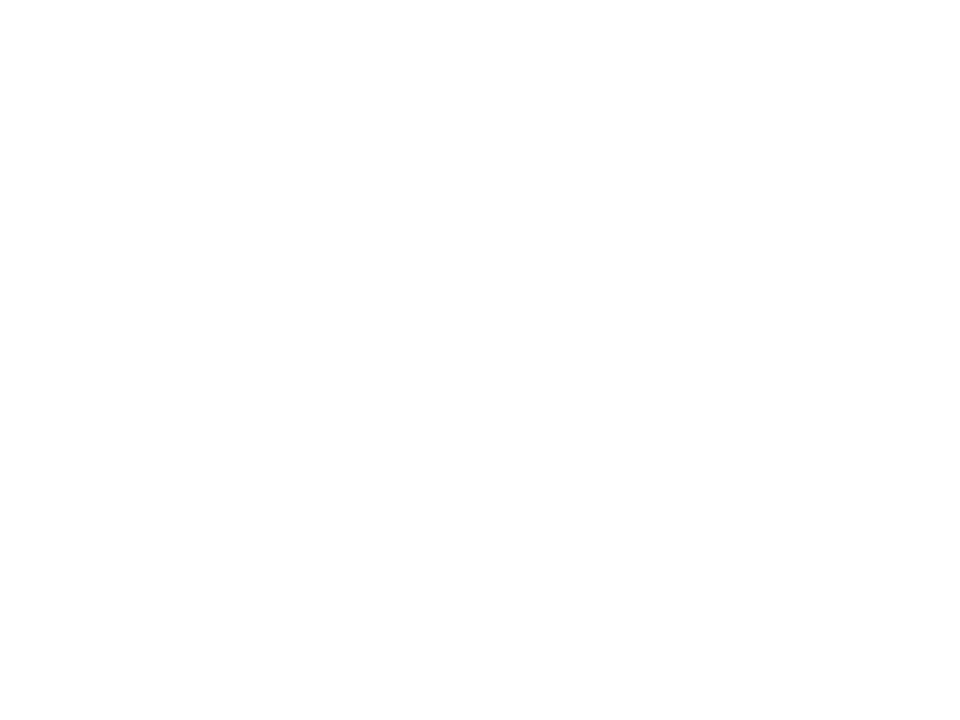 Agencies that Facilitate International Flows
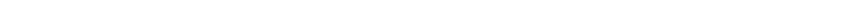 International Monetary Fund (IMF)
World Bank
World Trade Organization (WTO)
International Financial Corporation (IFC)
International Development Association (IDA)
Bank for International Settlements (BIS)
Organization for Economic Cooperation and Development (OECD)
Regional development agencies
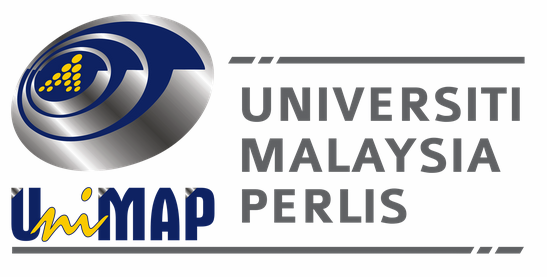 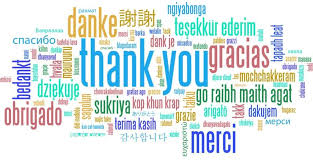 Knowledge  			Sincerity  			Excellence                       		UniMAP
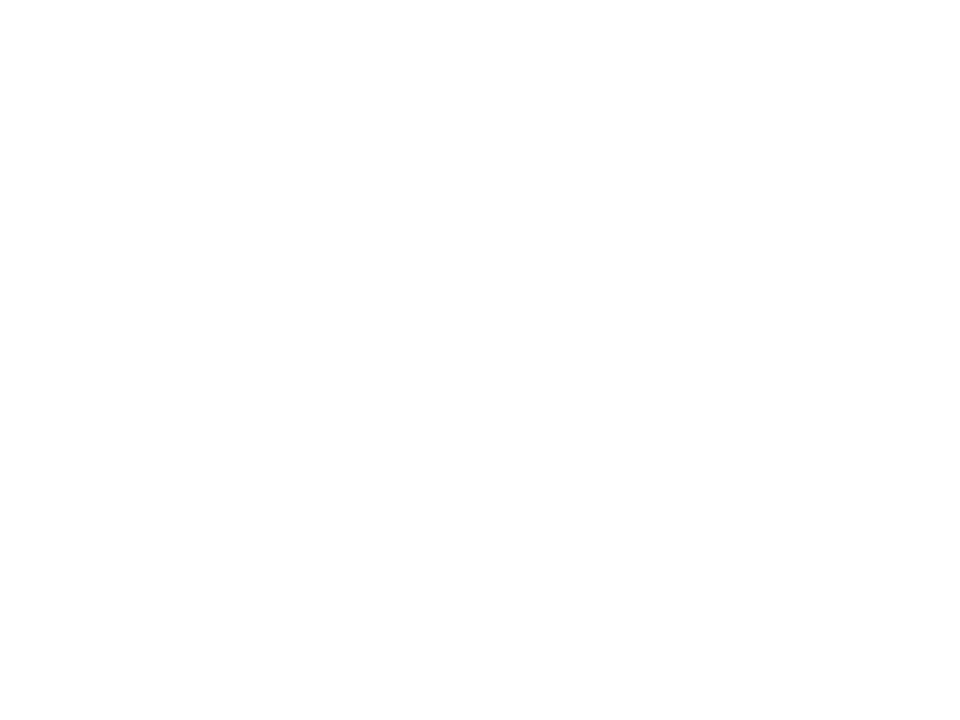 Factors Affecting FDI
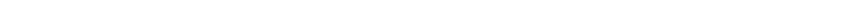 Changes in Restrictions
Privatization
Size of the Economy and potential for Growth
Tax Rates
Exchange Rates
Political Stability and Copyrights
Size of the Total Local Market
Access to Free Trade Areas
Infrastructure and access to raw materials
Communication and transport links.
Labor Skills 
Wage Rates